Paradoxical Signs
These are some very ironic signs. In all cases, the signs are warning against something that they are in violation of. They are truly paradoxical signs. Some translations will make you laugh out loud, they are so hilarious!
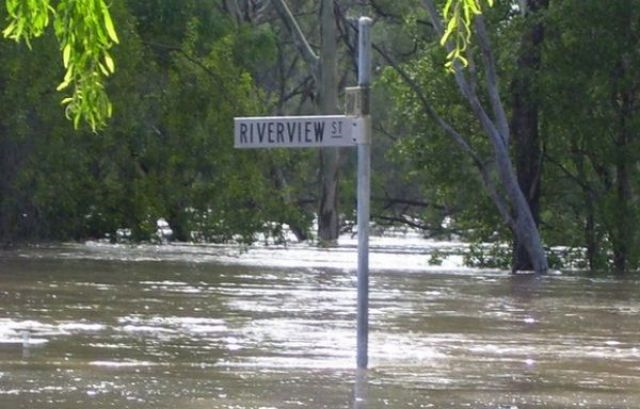 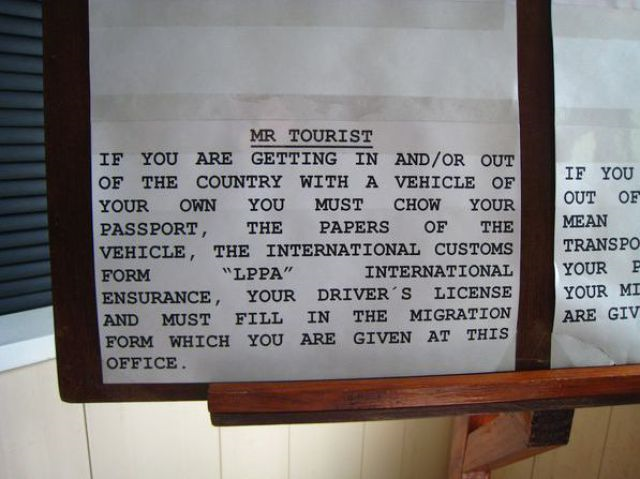 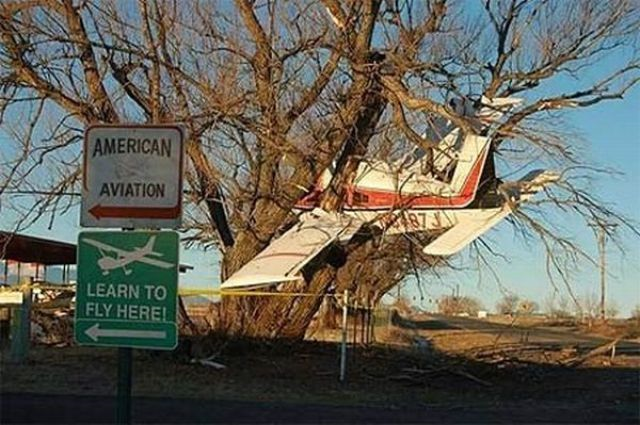 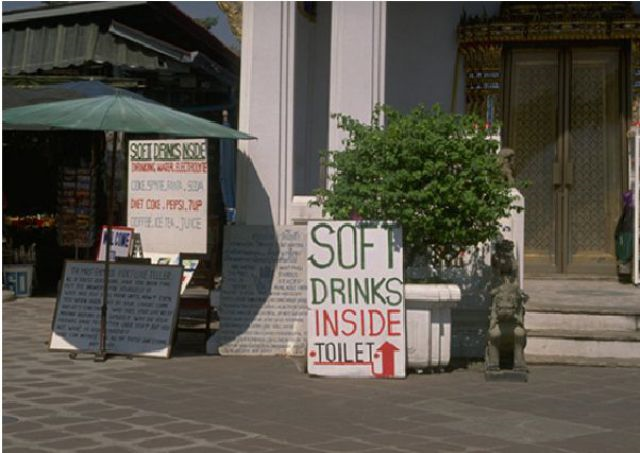 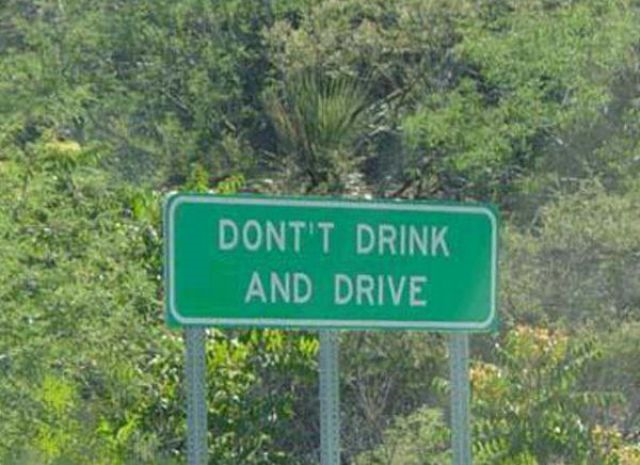 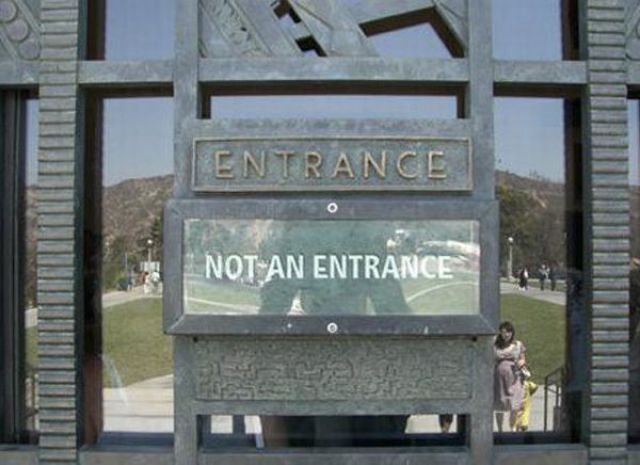 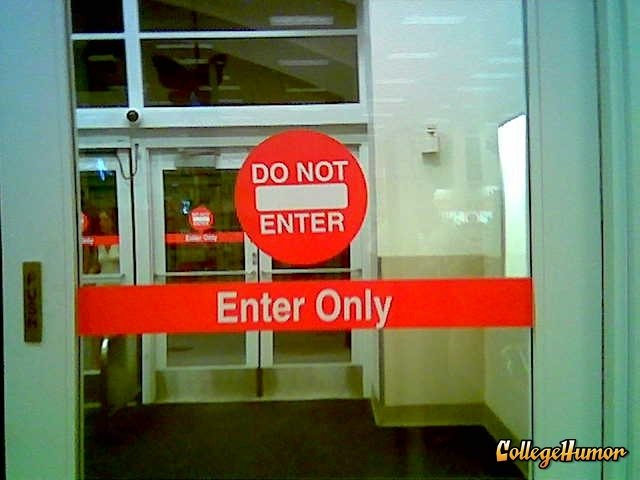 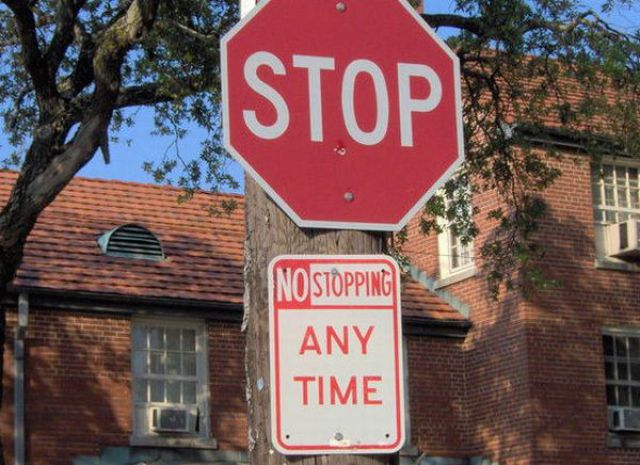 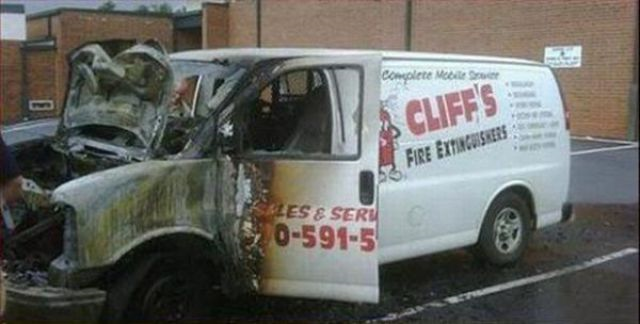 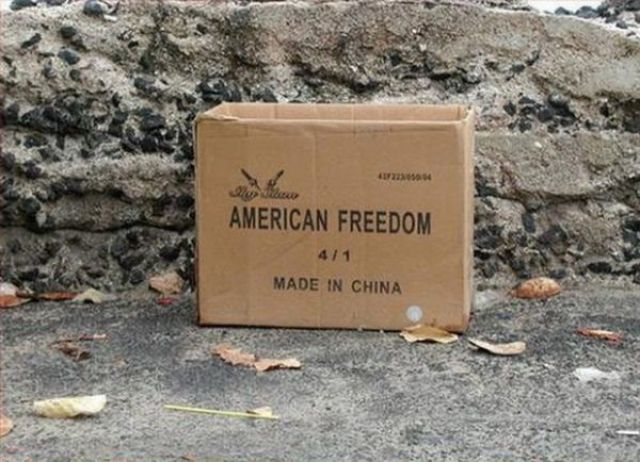 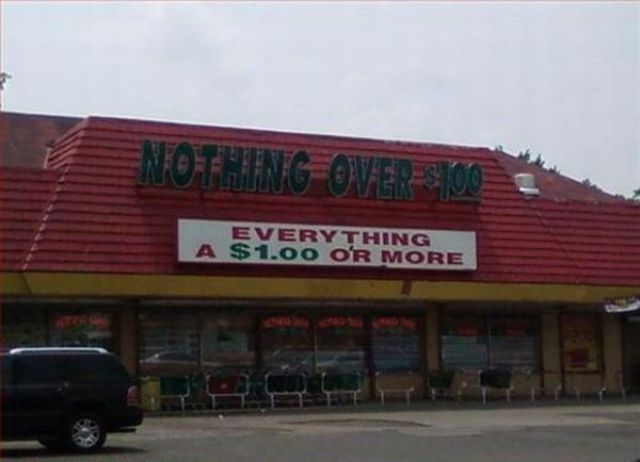 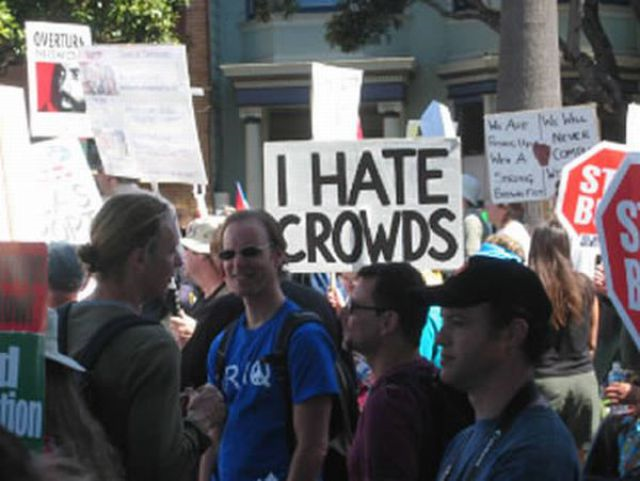 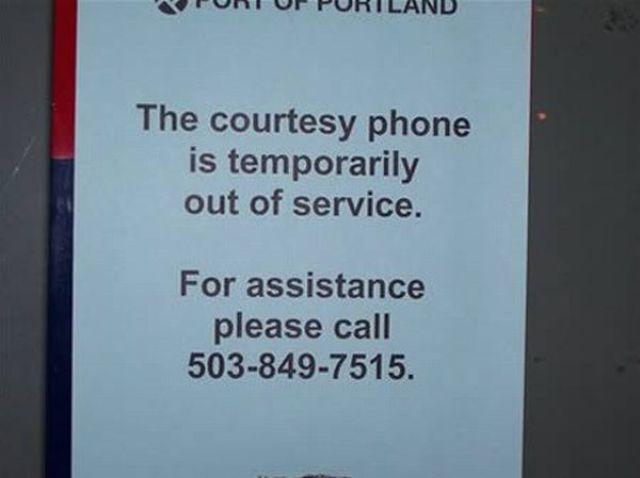 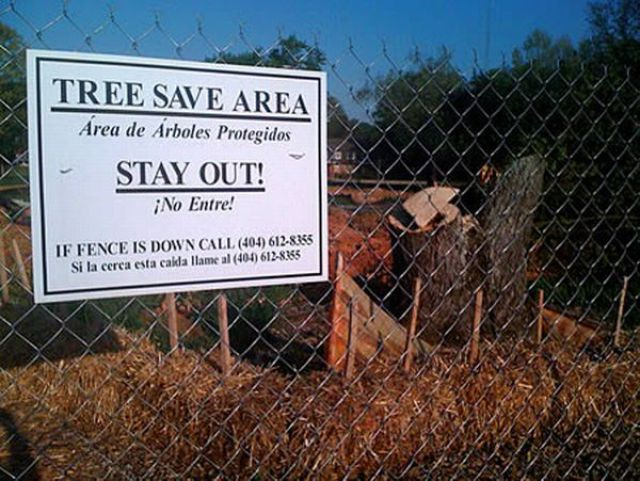 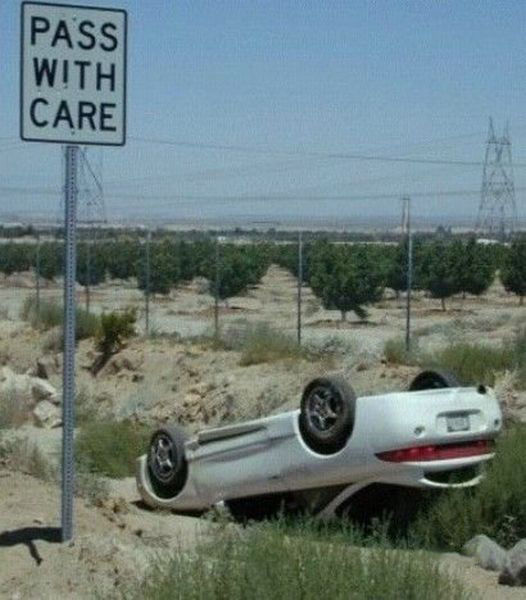 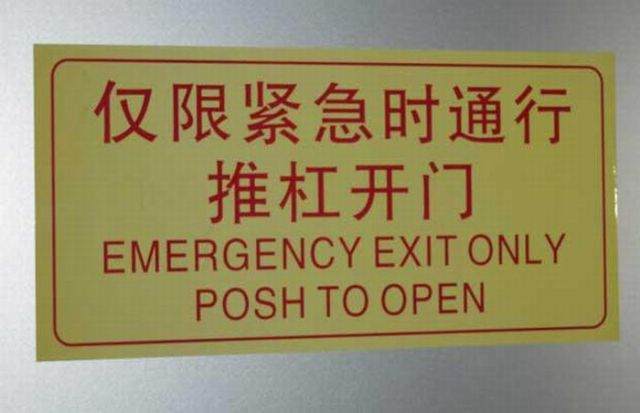 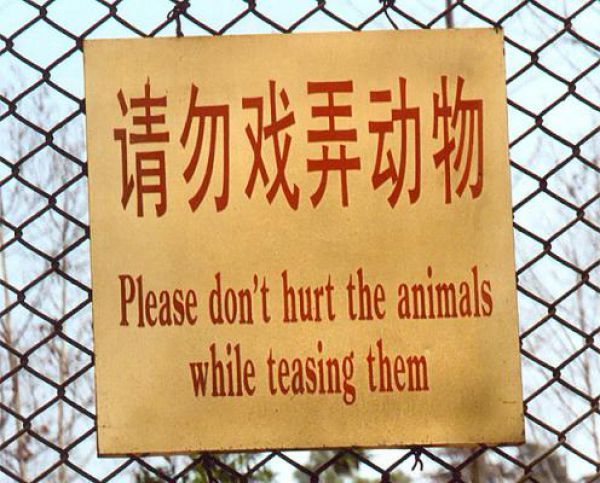 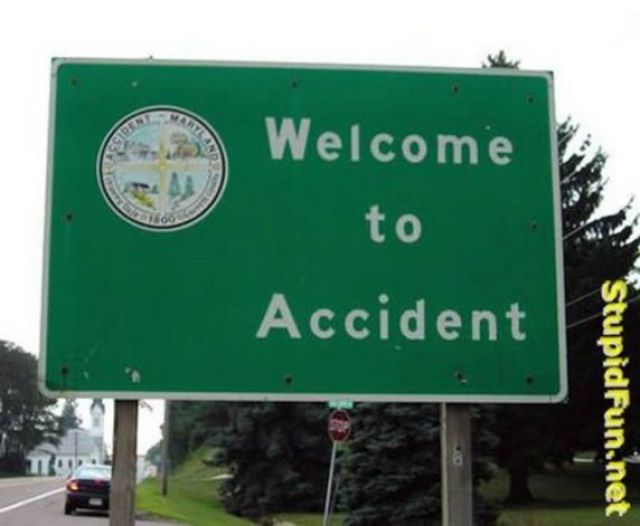 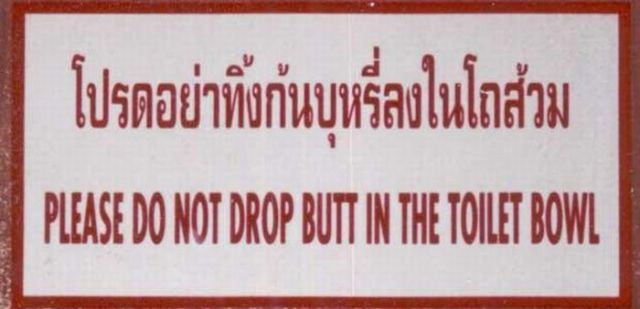 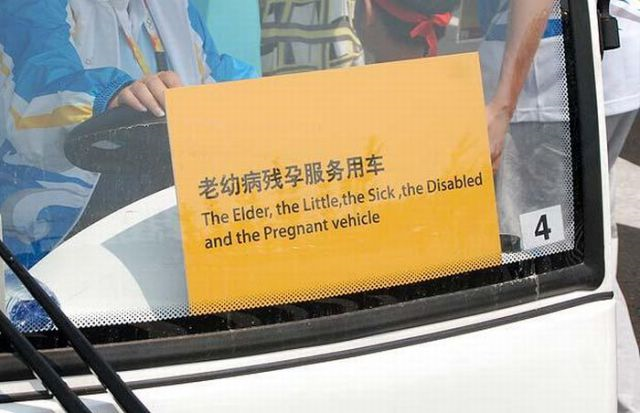 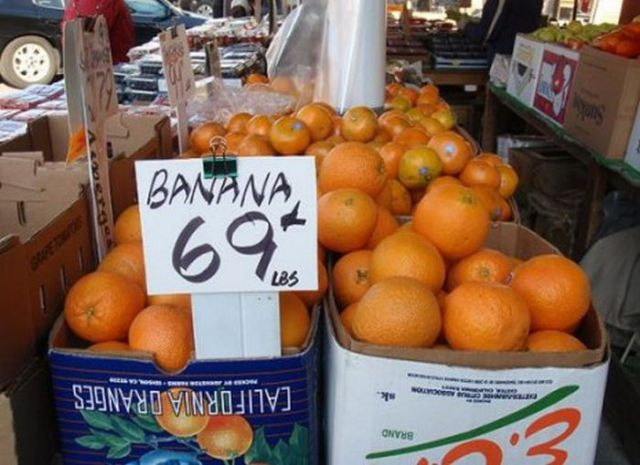 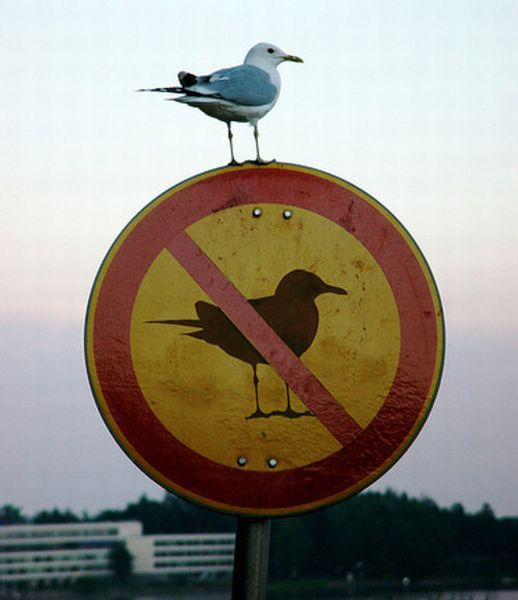 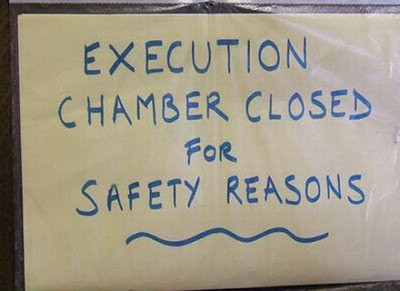 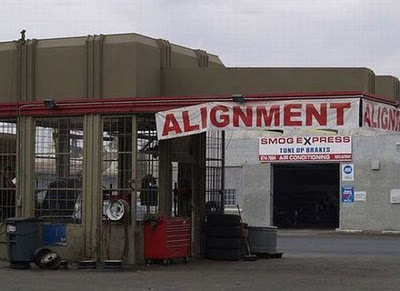 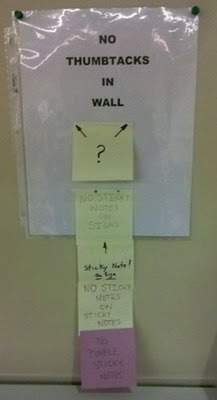 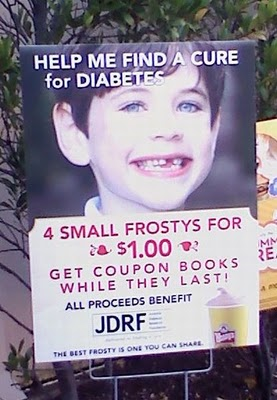 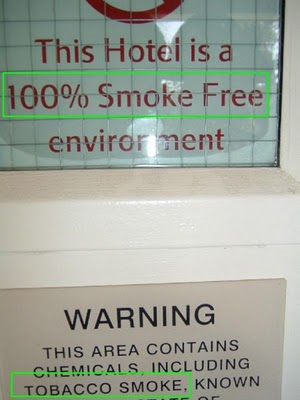 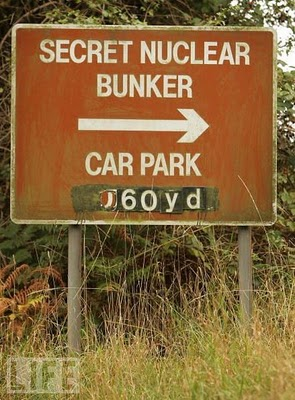 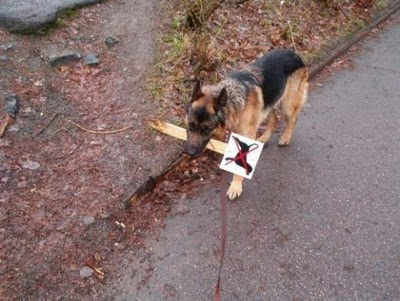 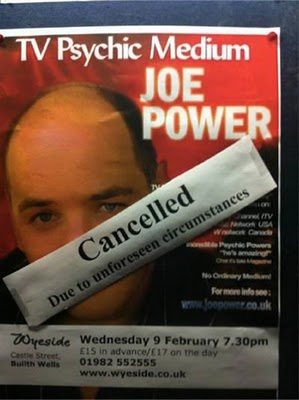 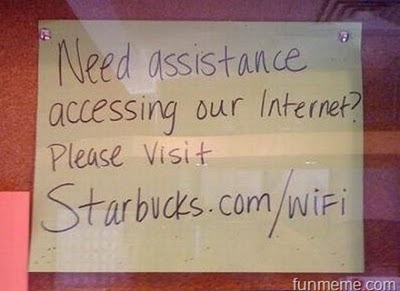 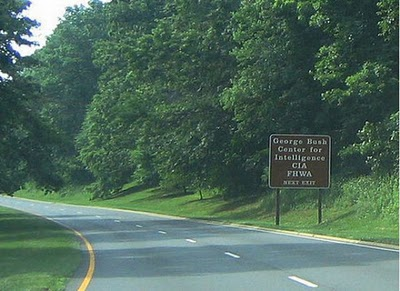 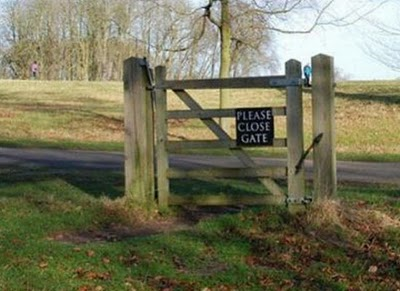 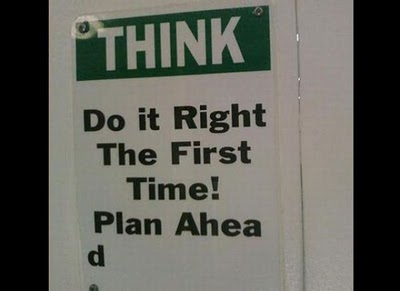 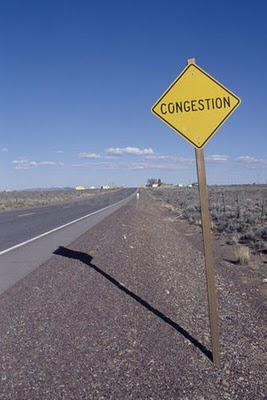 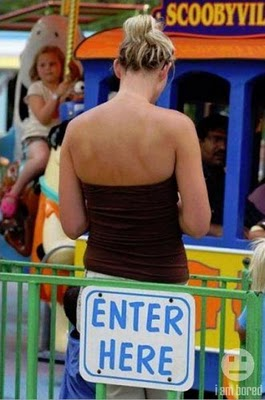 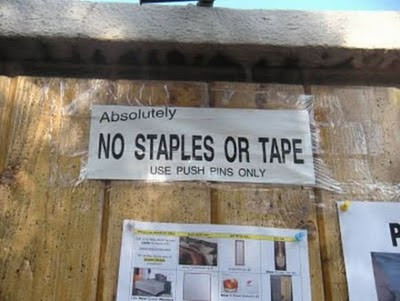 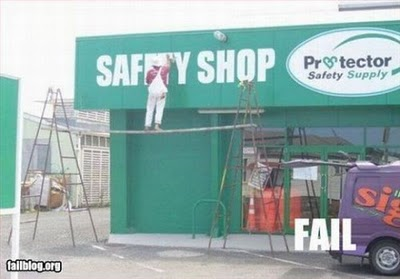 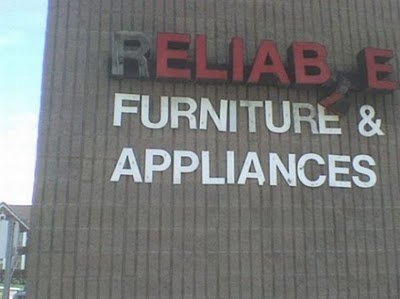 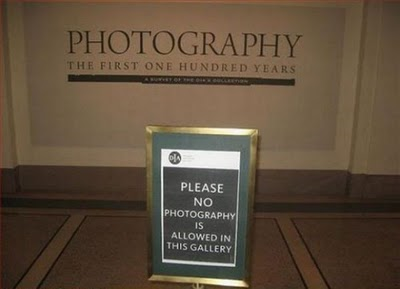 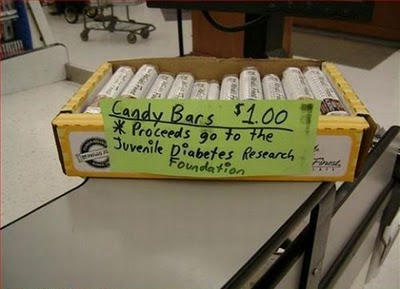 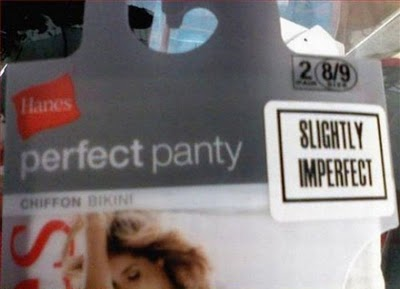 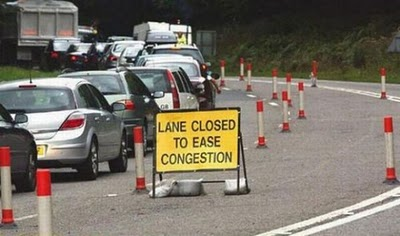 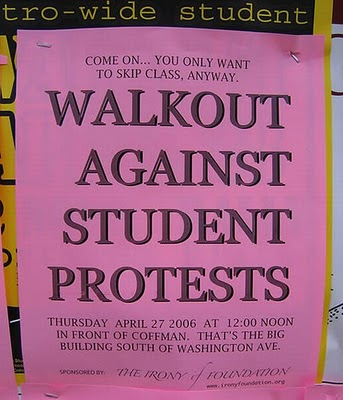 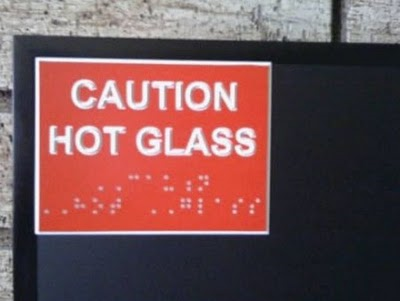 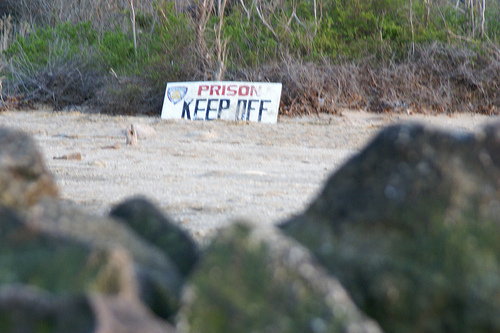 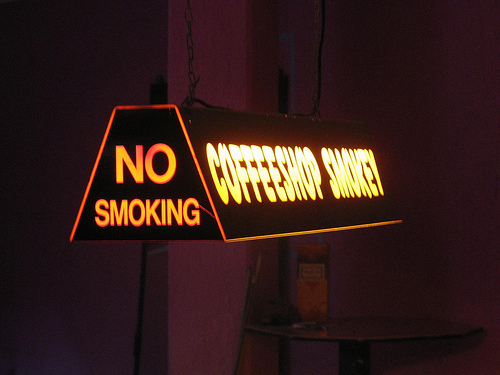 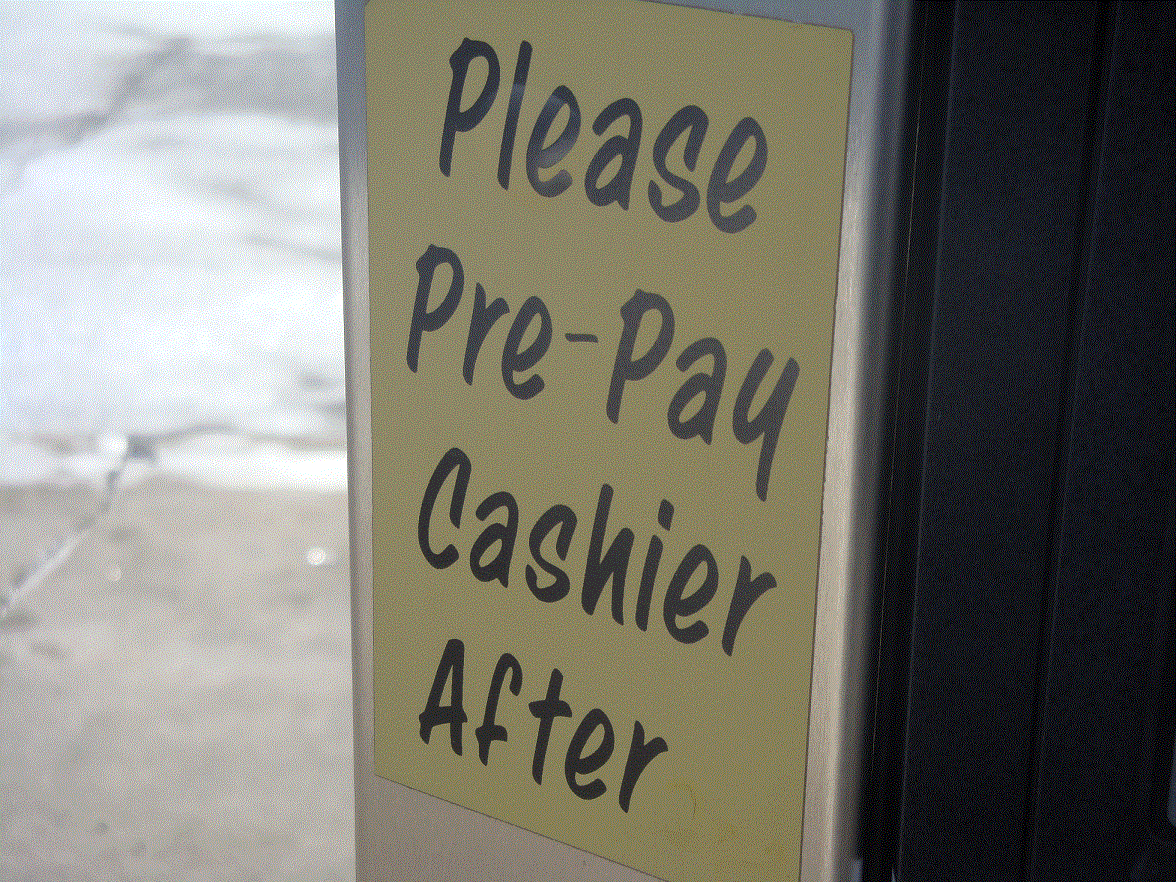 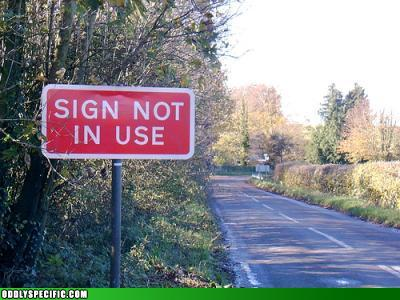 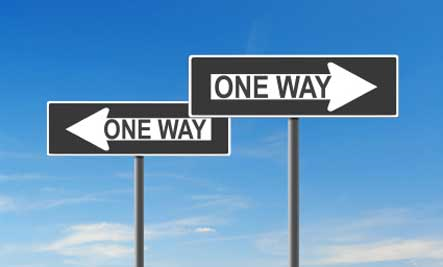 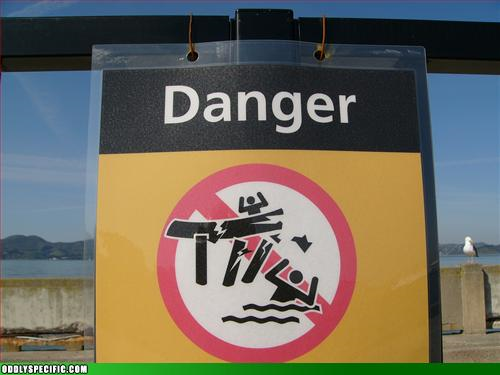 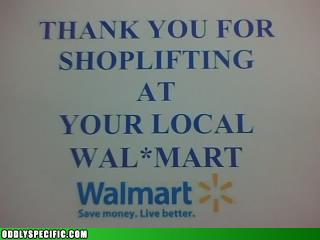 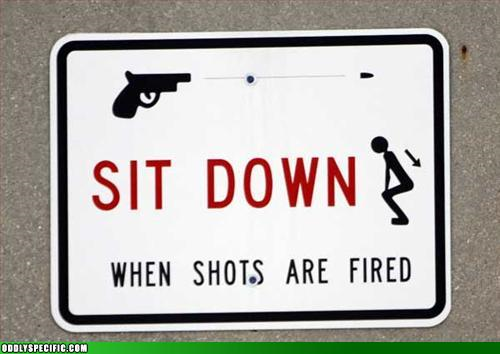 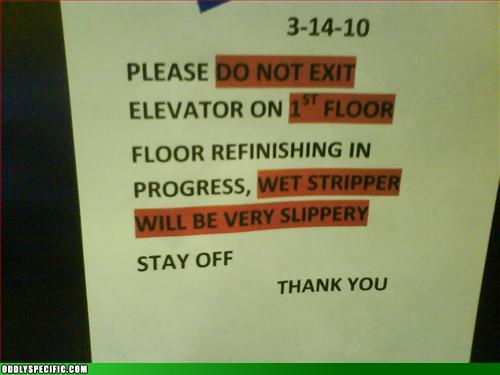 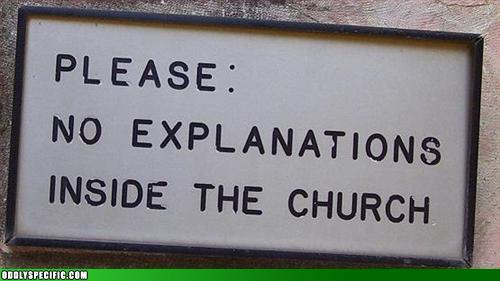 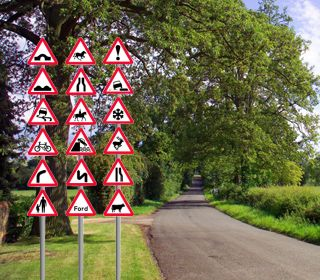 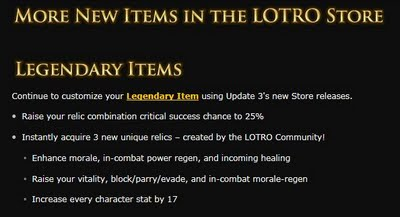 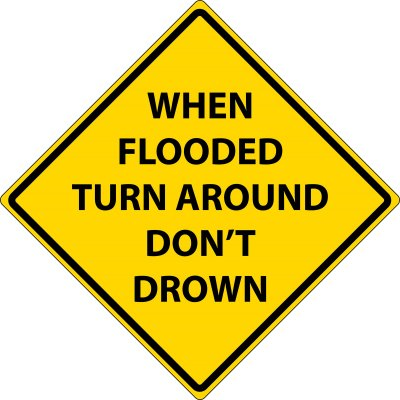 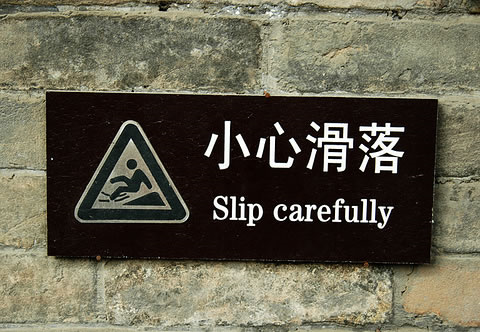 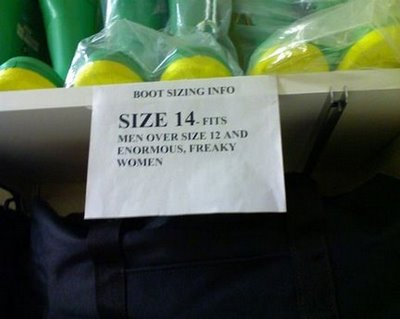 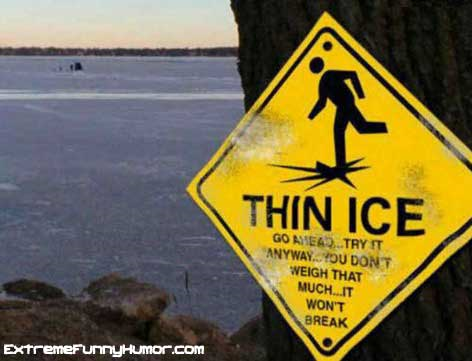 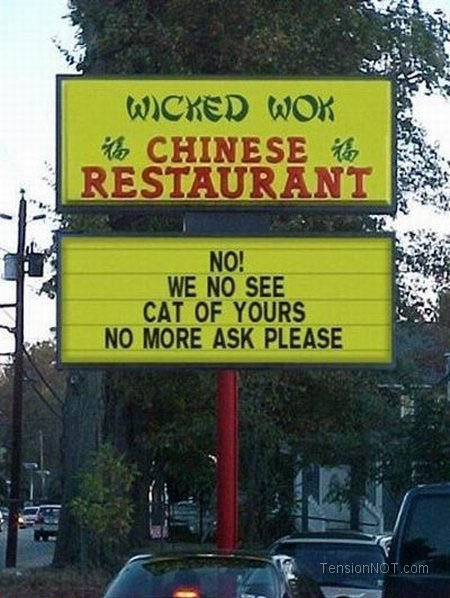 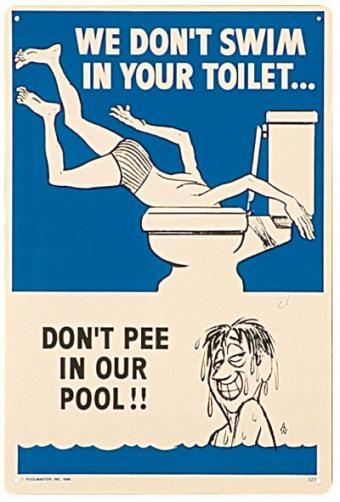 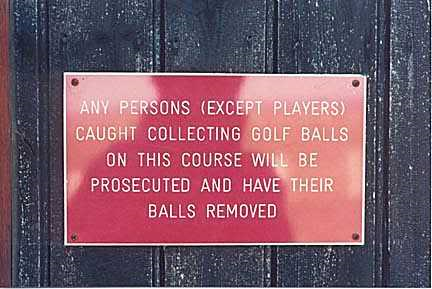 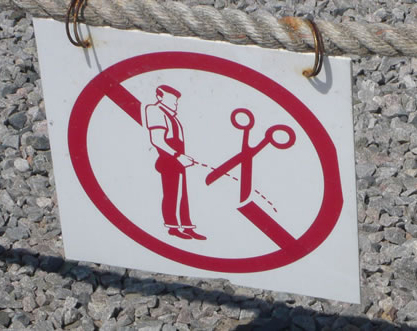 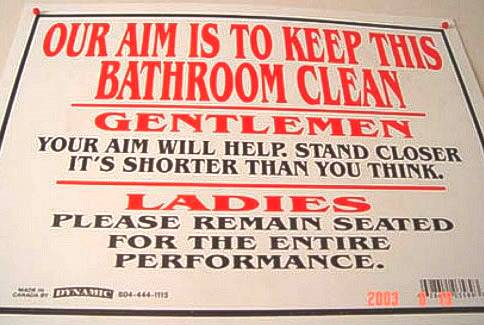 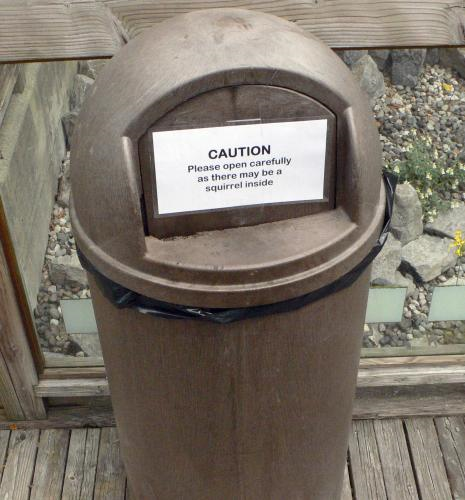 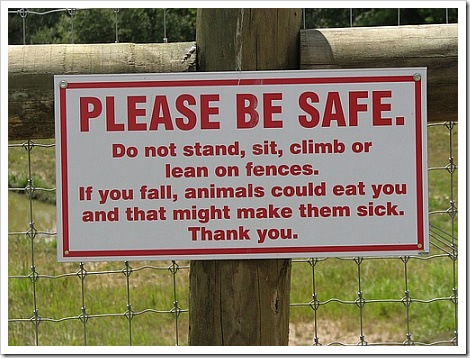 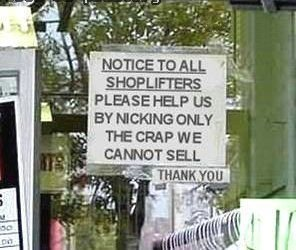 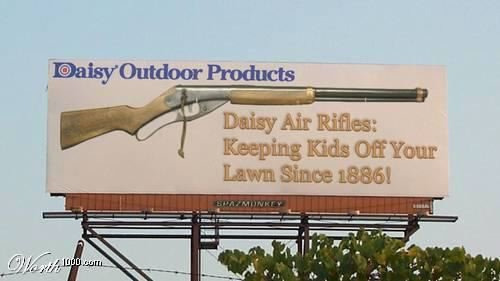 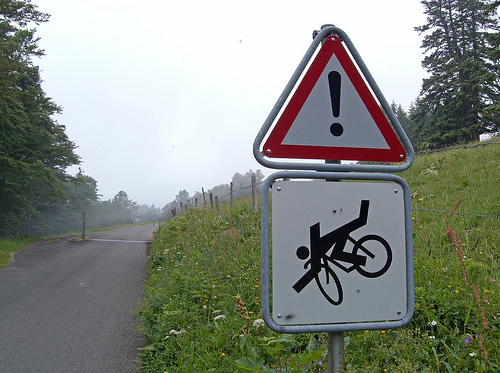 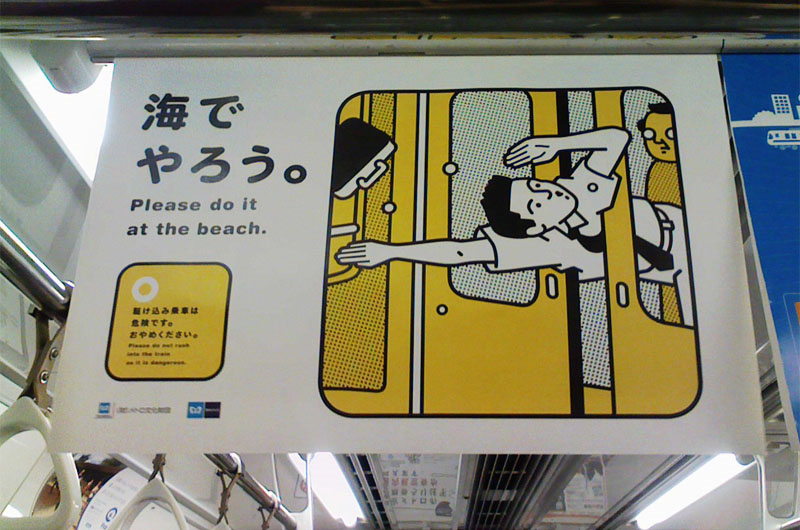 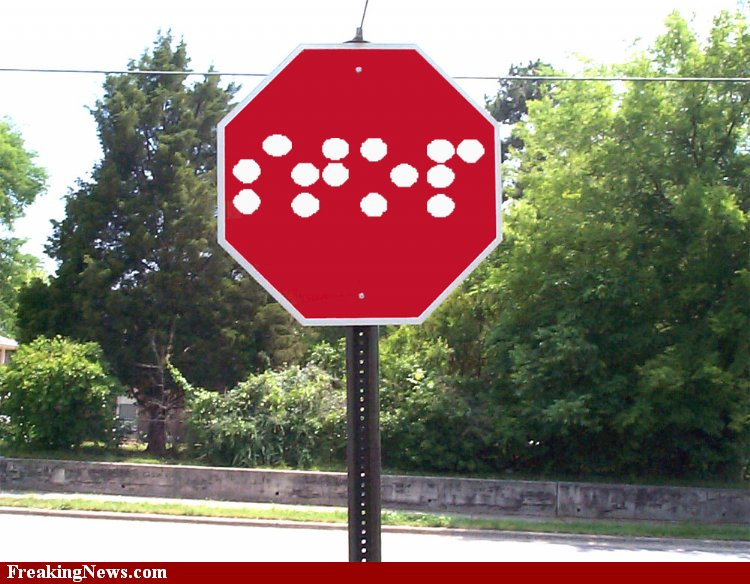 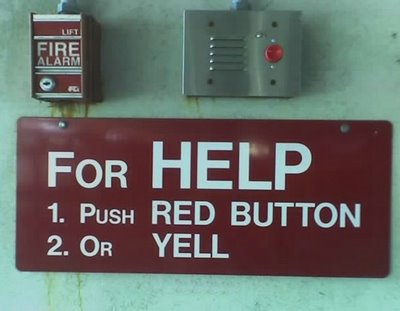 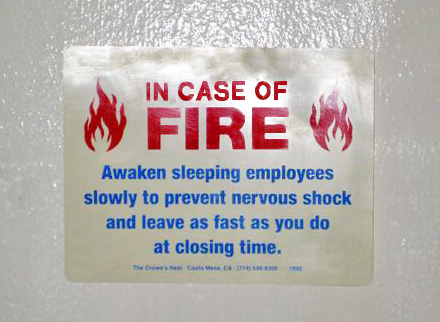 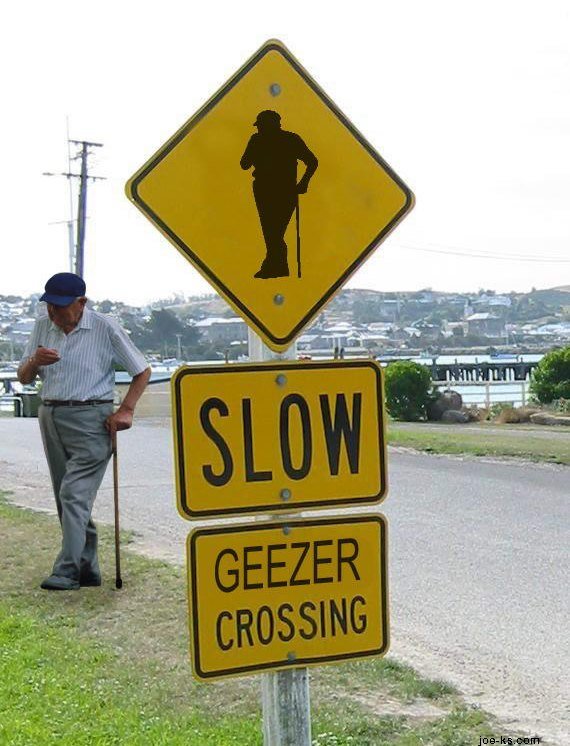